الخلاف
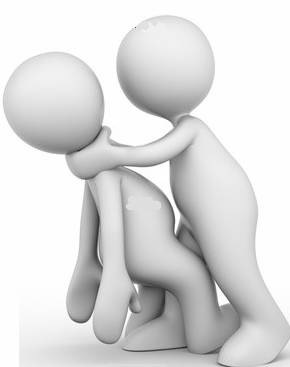 هو حالة تحدث نتيجة إحساس أحد الأفراد بعدم تجاوب الآخر أو الآخرين معه في وضع معين
أحوال الخلاف
الخلاف الخفي
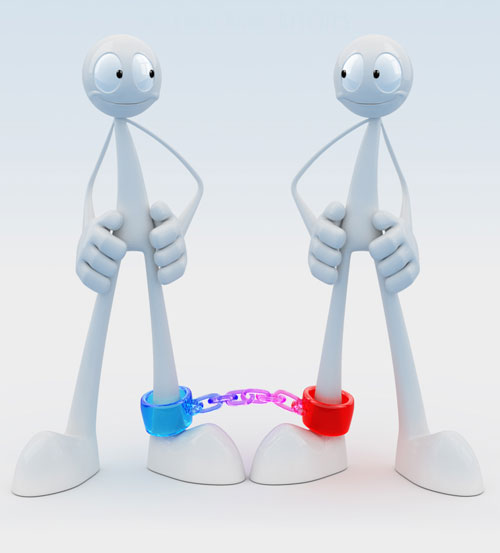 الخلاف الملاحظ
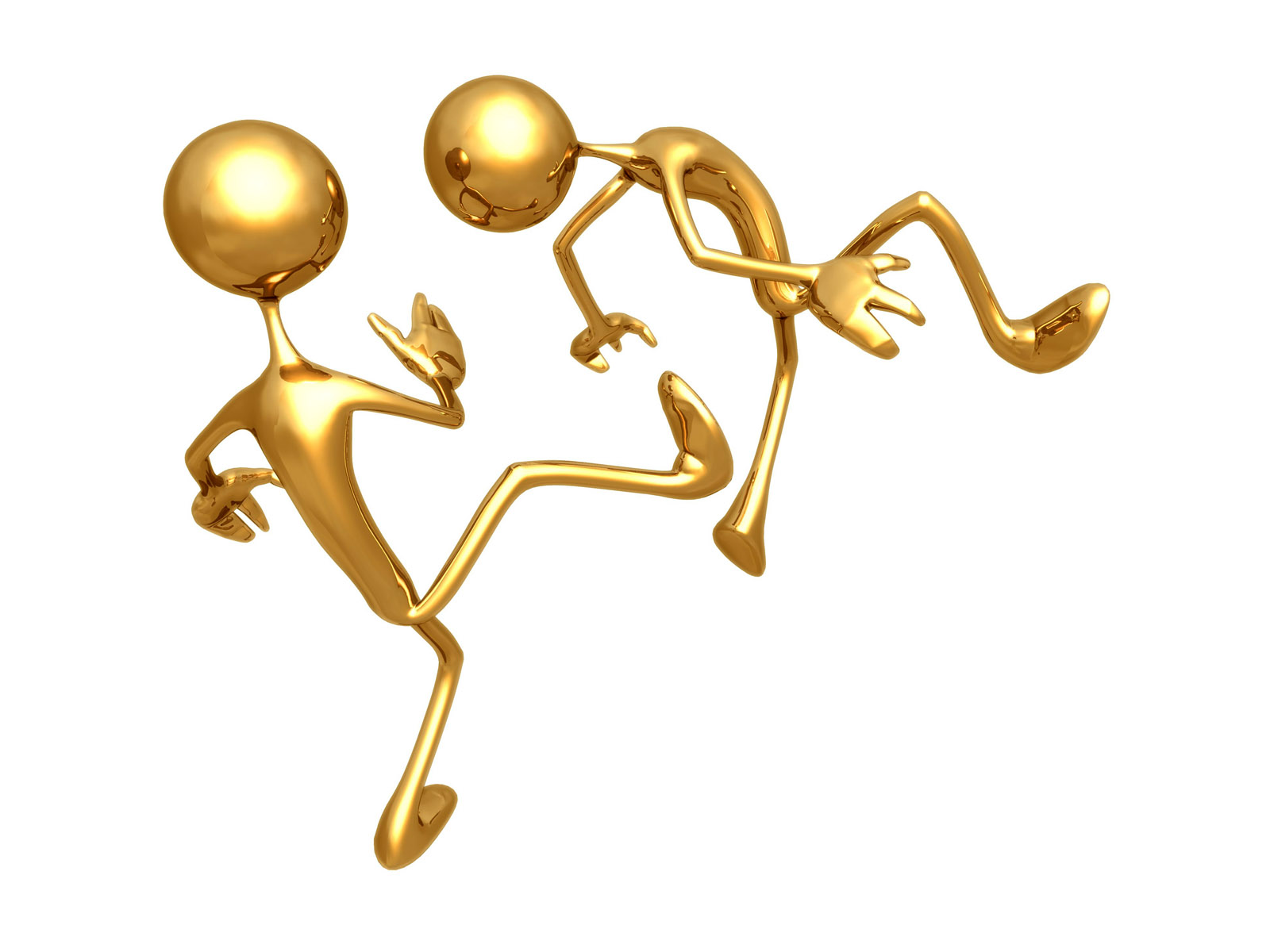 الخلاف المحسوس
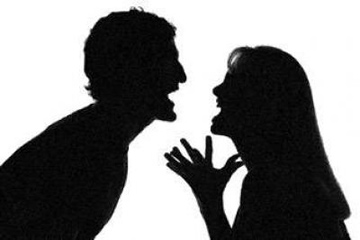 الخلاف الجلي
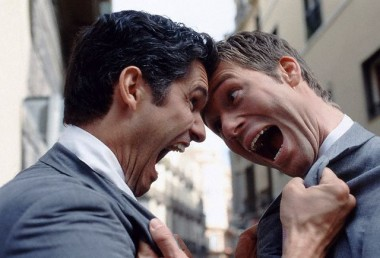 اسباب الخلاف
مستويات الخلاف